AS REVELAÇÕES DO APOCALIPSE
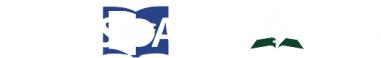 O Apocalipse revela que há uma hora de juízo... O juízo final, o juízo de Deus.
“Dizendo, em grande voz: Temei a Deus e dai-lhe glória, pois é chegada a hora do seu juízo; e adorai aquele que fez o céu, e a terra, e o mar, e as fontes das águas.”
Quando ocorrerá o juízo final?
Haverá recompensa?
Quantos irão participar deste juízo?
Será antes, durante ou depois do milênio?
“Tu, porém, por que julgas teu irmão? E tu, por que desprezas o teu? Pois todos  compareceremos perante o tribunal de Deus.”
No Santuário Terrestre havia três classes de ofertas ou sacrifícios:
1. Contínuo Êxodo 29:38-42Era para benefício do povo assim como Cristo morreu por todos.
2. Ofertas individuais diversas Levítico 1:2-4 Símbolo da aceitação pessoal de Cristo.
3. O Dia da Expiação Levítico 16:27-30 Símbolo do juízo e da erradicação do pecado.
Como fazia o pecadordo Antigo Testamento para conseguir perdão de seus pecados?
“Se qualquer pessoa do povo da terra pecar por ignorância, por fazer alguma das coisas  que o Senhor  ordenou se não fizessem, e se tornar culpada; ou se o seu pecado em que ela caiu lhe for notificado, trará por sua oferta uma cabra sem defeito pelo pecado que cometeu e porá a mão sobre a cabeça da oferta pelo pecado e a imolará no lugar do holocausto...
...então, o sacerdote, com o dedo, tomará do sangue da oferta e o porá sobre os chifres do altar do holocausto; e todo o restante do sangue derramará à base do altar.”
“Que é uma alegoria para o tempo presente, em que se oferecem dons e sacrifícios que, quanto à consciência, não podem aperfeiçoar aquele que faz o serviço. Consistindo somente em comidas, e bebidas, e várias abluções e justificações da carne, impostas até ao tempo da correção. Mas, vindo Cristo, o sumo sacerdote dos bens futuros, por um maior e mais perfeito tabernáculo, não feito por mãos, isto é, não desta criação...
...nem por sangue de bodes e bezerros, mas por seu próprio sangue, entrou uma vez no santuário, havendo efetuado uma eterna redenção. Porque, se o sangue dos touros e bodes, e a cinza de uma novilha esparzida sobre os imundos, os santifica, quanto à purificação da carne, Quanto mais o sangue de Cristo, que pelo Espírito eterno se ofere-ceu a si mesmo imaculado a Deus, purificará as vossas consciências das obras mortas, para servirdes ao Deus vivo?
O profeta Jeremias evidencia o fato de que esses pecados eram perdoados e ficavam no Santuário e o contaminavam.
“O pecado de Judá está escrito com um ponteiro de ferro e com diamante pontiagudo, gravado na tábua do seu coração e nas pontas  dos seus altares.”
Depois do acúmulo dospecados durante o ano, que se fazia no Dia da Expiação?
“Isto vos será por estatuto perpétuo: no sétimo mês, aos dez dias do mês, afligireis a vossa alma e nenhuma obra fareis, nem o natural nem o estrangeiro que peregrina entre vós. Porque, naquele dia, se fará expiação por vós, para purificar-vos; e sereis purificados de todos os vossos pecados, perante o Senhor.”
Com essa cerimônia, encerrava-se o ciclo religioso do ano para Israel, símbolo do fim dos tempos.
Que declaração do Novo Testamento demonstra que essa cerimônia era símbolo do juízo que haveria de realizar-se no céu?
“Era necessário, portanto, que as figuras das coisas que se acham nos céus se purificassem com tais sacrifícios, mas as próprias coisas celestiais, com sacrifícios a eles superiores. Porque Cristo não entrou em santuário feito por mãos, figura do verdadeiro, porém no mesmo céu, para  comparecer, agora, por nós, diante de Deus; nem ainda se oferecer a si mesmo muitas vezes, como o sumo sacerdote cada ano entra no Santo dos Santos com sangue alheio.
Ora, nesse caso, seria necessário que ele tivesse sofrido muitas vezes desde a fundação do mundo; agora, porém,  ao se cumprirem os tempos, se manifestou uma vez por todas, para aniquilar, pelo sacrifício de si mesmo, o pecado. E, assim como aos homens está ordenado morrerem uma só vez, vindo, depois disto, o juízo, assim também Cristo, tendo-se oferecido uma vez para sempre para tirar os pecados de muitos, aparecerá segunda vez, sem pecado, aos que o aguardam para a salvação.”
JUÍZO INVESTIGATIVO NO CÉU
Segundo o profeta Daniel o que se realizaria no céu antes da volta de Jesus?
“Continuei olhando, até que foram postos uns tronos, e o Ancião de Dias se assentou; sua veste era branca como a neve, e os cabelos da cabeça, como a pura lã; o seu trono eram chamas de fogo, e as suas ro-das eram fogo ardente. Um rio de fogo manava e saía de di-ante dele; milhares de milhares o serviam, e miríades de miríades estavam diante dele; assentou-se o tribunal, e se abriram os livros.”
LIVROS DO CÉU
MEMORIALMalaquias 3:16Boas Ações
2. PECADOS Mateus 12:36-37 Atos Pecaminosos
3. VIDA Apocalipse 21:12-15 Nomes dos que aceitaram a Jesus
O Juízo começa pelos que estão escritos no Livro da Vida.
“Porque a ocasião de começar o juízo pela casa de Deus é chegada; ora, se primeiro vem por nós, qual será o fim daqueles que não obedecem ao evangelho de Deus?”
“Porque Deus há de trazer a juízo todas as obras, até as que estão escondidas, quer sejam boas, quer sejam más.”
Qual é a base para esse juízo?
“Falai de tal maneira e de tal maneira procedei como aqueles que hão de ser julgados pela lei da liberdade.”
“Tinha grande e alta muralha, doze portas, e, junto às portas, doze anjos, e, sobre elas, nomes inscritos, que são os nomes das doze tribos dos filhos de Israel.”
LEI DE DEUS
Registros do Céu
SATANÁS
Acusador
Apocalipse 12:10
JESUS CRISTO
Advogado
I João 1:7-9
FIM DA GRAÇA...
“Continue o injusto fazendo injustiça continue o imundo ainda sendo imundo; o justo continue na prática da justiça, e o santo continue a santificar-se. E eis que venho sem demora, e comigo está o galardão que tenho para retribuir a cada um segundo as suas obras.”
“Sabeis também que ele se manifestou para tirar os pecados, e nele não existe pecado.”
“Então, será, de fato, revelado o iníquo, a quem o Senhor Jesus matará com o sopro de sua boca e o destruirá pela manifestação de sua vinda.”
SEGUNDA FASE DO JUÍZO Durante o milênio juízo de comprovação
“Vi também tronos, e nestes sentaram-se aqueles aos quais foi dada autoridade de julgar. Vi ainda as almas dos decapi-tados por causa do testemunho de Jesus, bem como por causa da palavra de Deus, tantos quantos não adoraram a besta, nem tampouco a sua imagem, e não receberam a marca na fronte e na mão; e viveram e reinaram com Cristo durante mil anos.”
Quem são os que serão julgados na Segunda fase do juízo final?
“Ou não sabeis que os santos hão de julgar o mundo? Ora, se o mundo deverá ser julgado por vós, sois, acaso, indignos de julgar as coisas mínimas? Não sabeis que havemos de julgar os próprios anjos? Quanto mais as coisas desta vida!”
Esse juízo é para benefício dos santos que glorificaram a Deus ao comprovar a sua justiça nos seus juízos.
TERCEIRA FASE DO JUÍZO Fim dos mil anos
Satanás é solto...
Como era ilustrada, no serviço do Santuário, a erradicação final do pecado?
“Mas o bode sobre que cair a sorte para bode emissário será apresentado vivo perante o Senhor, para fazer expiação por meio dele e enviá-lo ao deserto como bode emissário.”
“Havendo, pois, acabado de fazer expiação pelo santuário, pela tenda da congregação e pelo altar, então, fará chegar o bode vivo. Arão porá ambas as mãos sobre a cabeça do bode vivo e sobre ele confessará todas as iniqüidades dos filhos de Israel, todas as suas transgressões e todos os seus pecados; e os porá sobre a cabeça do bode e enviá-lo-á ao deserto, pela mão de um homem à disposição para isso. Assim, aquele bode levará sobre si todas as iniqüidades deles para terra solitária; e o homem soltará o bode no deserto.”
Nota: Esse bode (Azazel) abandonado à sua própria sorte e destruição, representa Satanás, quando toda mancha de rebelião e pecado será definitivamente extirpada.
Como descreve o Apocalipse a última parte do juízo profetizada pelos símbolos do Santuário?
“Então, a morte e o inferno foram lançados para dentro do lago de fogo. Esta é a segunda morte, o lago de fogo. E, se alguém não foi achado inscrito no Livro da Vida, esse foi lançado para dentro do lago de fogo.”
“Quanto, porém, aos covardes, aos incrédulos, aos abomináveis, aos assassinos, aos impuros, aos feiticeiros,  aos idólatras e a todos os mentirosos, a  parte que lhes cabe será no lago que arde com fogo e enxofre, a saber, a segunda morte.”
“Que pensais vós contra o Senhor? Ele mesmo vos consumirá de todo; não se levantará por duas vezes a angústia.”
Como será após os juízos de Deus?
“E vi novo céu e nova terra, pois o primeiro céu e a primeira terra passaram, e o mar já não existe.”
“Então, ouvi grande voz vinda do trono, dizendo: Eis o tabernáculo de Deus com os homens. Deus habitará com eles. Eles serão povos de Deus, e Deus mesmo estará com eles.”
“E lhes enxugará dos olhos toda lágrima, e a morte já não existirá, já não haverá luto, nem pranto, nem dor, porque as primeiras coisas passaram. E aquele que está  assentado no trono disse: Eis que faço novas todas as coisas. E acrescentou: Escreve, porque estas palavras são fiéis e verdadeiras.”